ICO Budget Reports
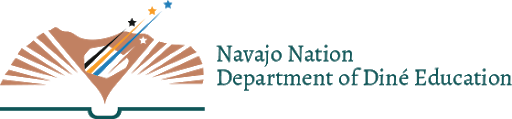 School Year 2020-2021
Mission Statement

We inspire positive communication, collaboration and continued learning with holistic multicultural and multilingual connection for the educational families and communities.
ICO Goals
We will expand mindset through strength and innovative thoughts.
We will provide prompt and accurate assistance at all times.
We will be responsive to the community input and deliver programs and services that reflect their needs.
Dr. Lopez-Martinez
Director
Mrs. Whiteley Specialist
Dr. Begay Multicultural Coordinator
Mrs. Alicia Intercultural  Coordinator
Mrs. Benally 
Bilingual Coordinator
Mrs. Yazzie
 JOM Supervisor
Community Outreach Supervisor Open
El Coach 
Open
Bilingual Supervisor 
David Scott
Mr. Armstrong Student Advocate
Rachel Brown Cultural Specialist
Ms. Ceuntez 
Clerical
Grants

Title VI
Impact Aide
Indian Ed-PED 
Operations BMEP
Title III
Programmatic Changes for the School Year

Implementation of 90/10 Language Model
Graduate Profile 
Project Safety Net
IEC Policy Updates
Programmatic Funding


Generates funding based on student participation
Operational
No funding required
No funding required
Program Planning
All programs fall in alignment with program requirements and fulfillment of Martinez/Yazzie Requirements.
All professional development align with Martinez/Yazzie mandates and State MLSS
Implementation of 90/10 Dual Language Schools
TESOL Classes through Fort Lewis
Lead ELD Critical Friends Teacher in buildings
Review of Dine/Spanish Curriculums
English Language Learners/1564
Bilingual Dine/Spanish/955
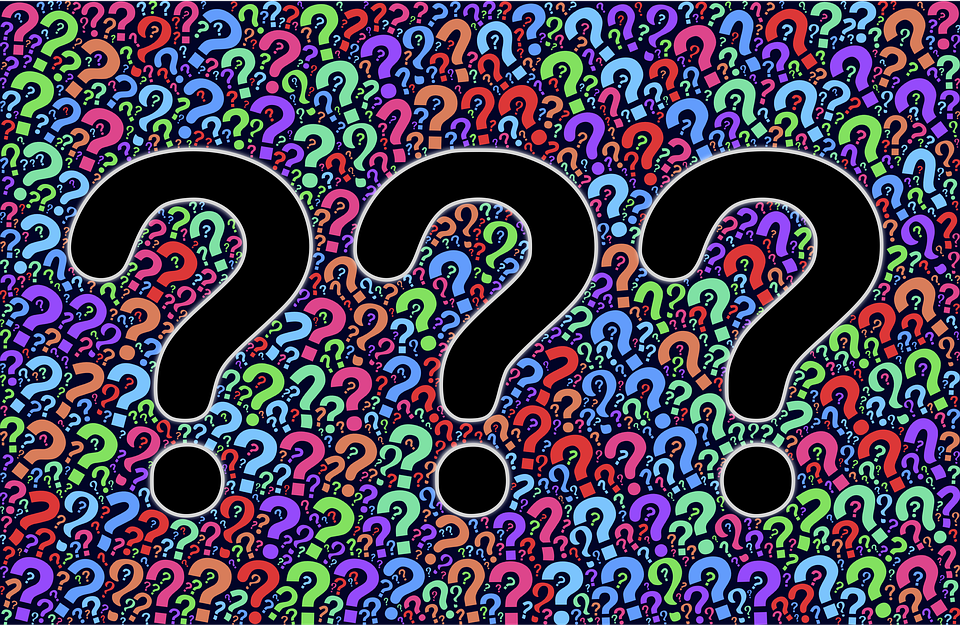 Thank you